MERCEDES-BENZ
MB.Informacije
Vrsta Autokompanija 
Osnovana 1926.
Osnivač(i) Gottlieb Daimler,Karl Benz 
Sjedište Stuttgart, Baden-Württemberg, Njemačka 
Izvršni direktor Dieter Zetsche 
Djelatnost(i) proizvodnja vozila 
Proizvodi automobili, autobusi i kamioni 
Vlasnik Daimler AG
MERCEDES
Mercedes-Benz je njemački proizvođač luksuznih automobila. Dio je koncerna Daimler AG. Prvotni naziv tvrtke bio je Daimler-Benz, a razgovorno se najčešće naziva Mercedes.
MERCDESOV LOGO
IMA JOS I IME MERCEDESOVA ZVIJEZDA JER JE U OBLIKU ZVIJEZDE.
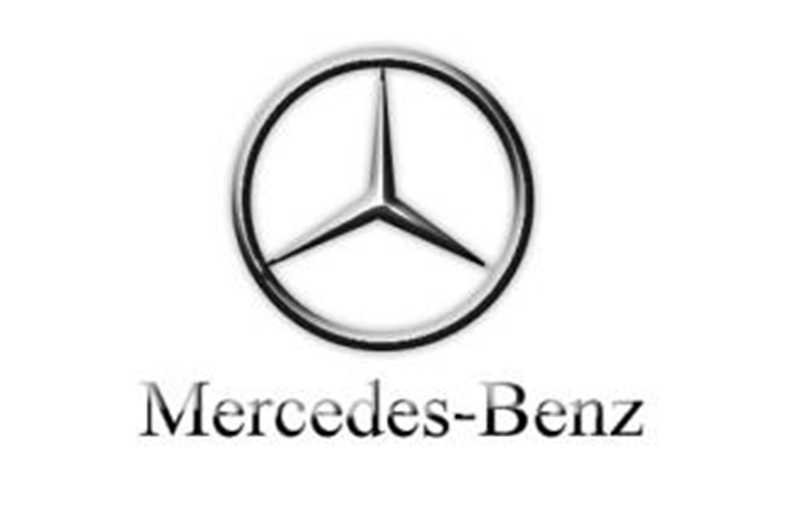 Aktualni modeli
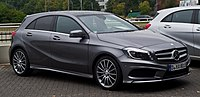 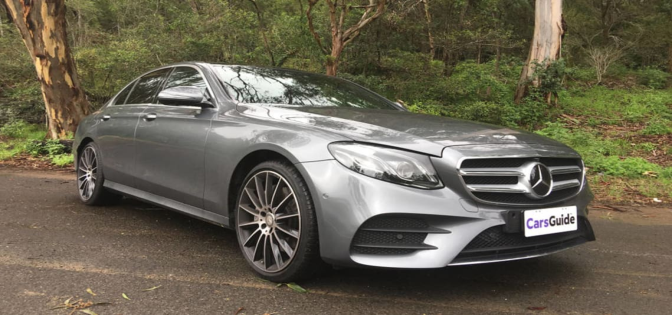 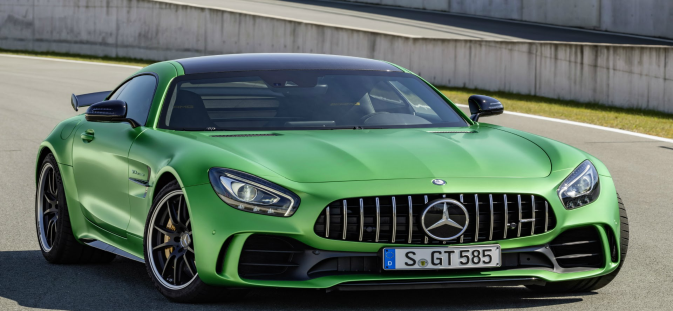 KRAJ
Prezentaciju izradio Ivan Gavranić.